Dios, el Hombre, y el Cristo
Génesis 1 – 3
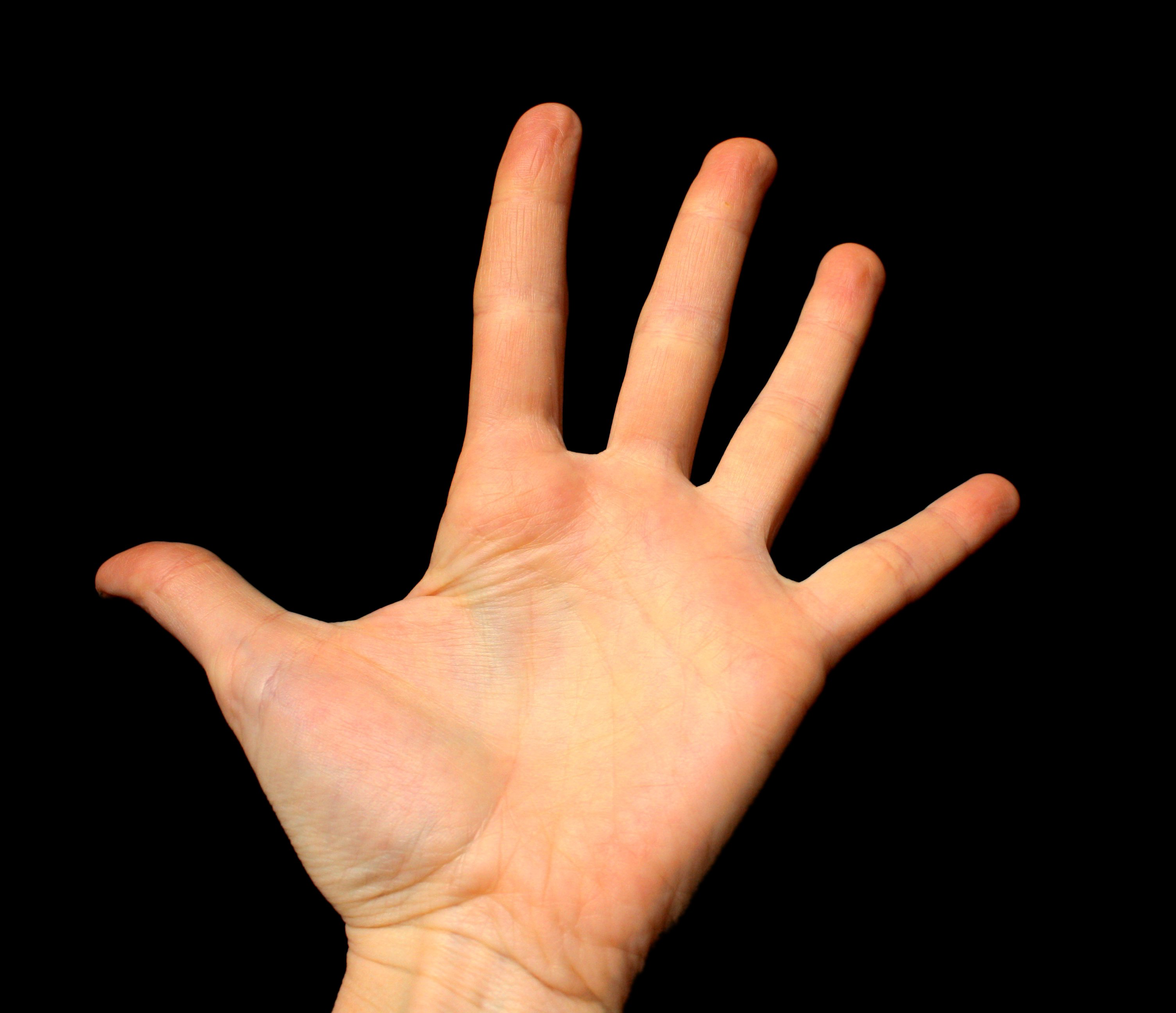 Dios: Perfecto
Poder
Bondad
Amor
Verdad
Vida
3 tipos de tentación1 Juan 2:15-17
 Deseos de la carne
 Deseos de los ojos
 Vanagloria de la vida
Glotones
El hambre
Los deseos sexuales
La belleza
La ambición
El orgullo
Saciarnos
Matrimonio
Fornicación
Apreciar
Codiciar
Trabajar
Avaros
Arrogancia
Autoestima
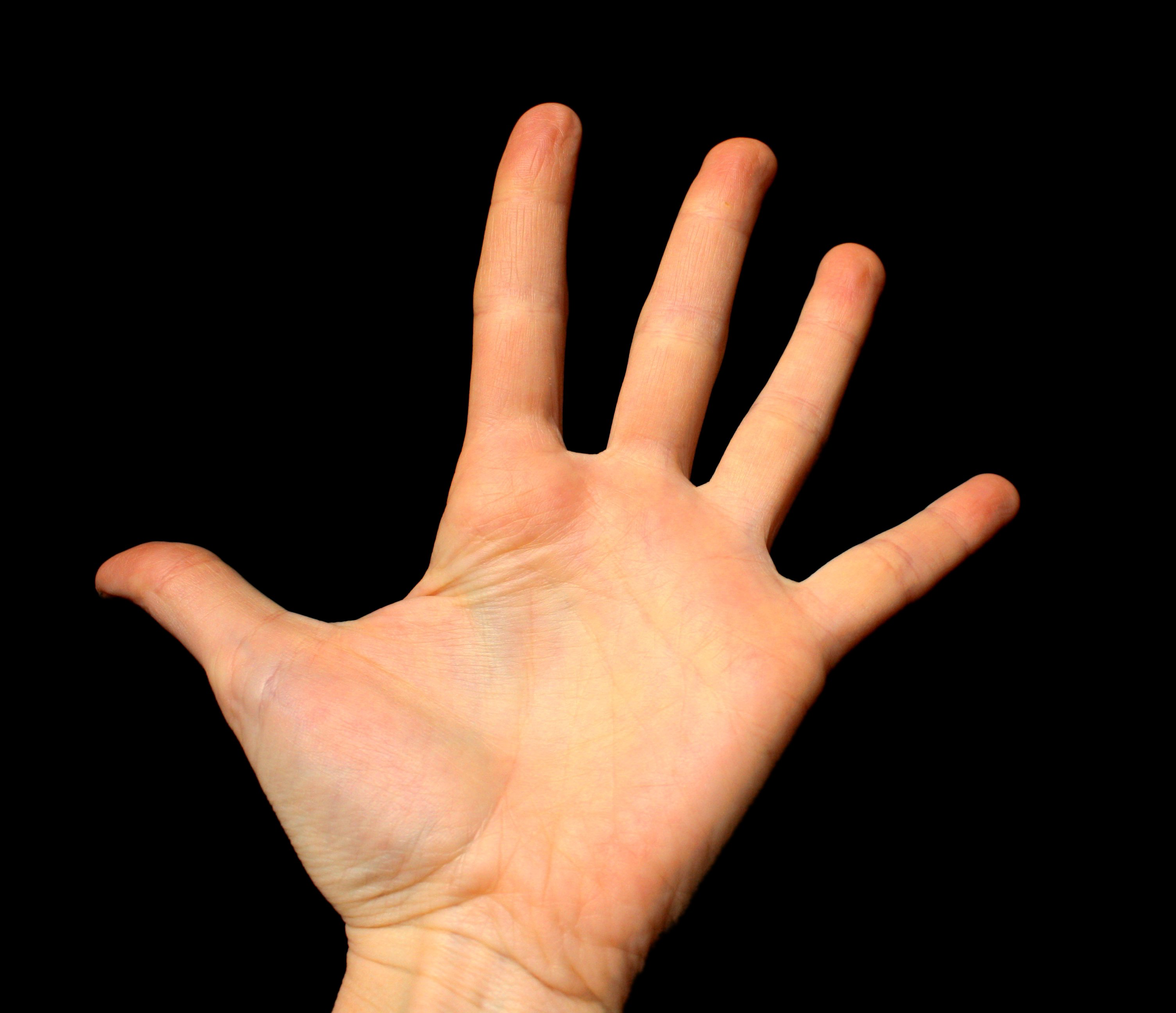 El Hombre: El Opuesto
Rebeldes
Pecadores
Egoístas
Engañados 
Se murieron
Cristo Venció la TentaciónMateo 4:1-11
 Deseos de la carne (hambre)
 Deseos de los ojos (reinos)
 Vanagloria de la vida (si eres)
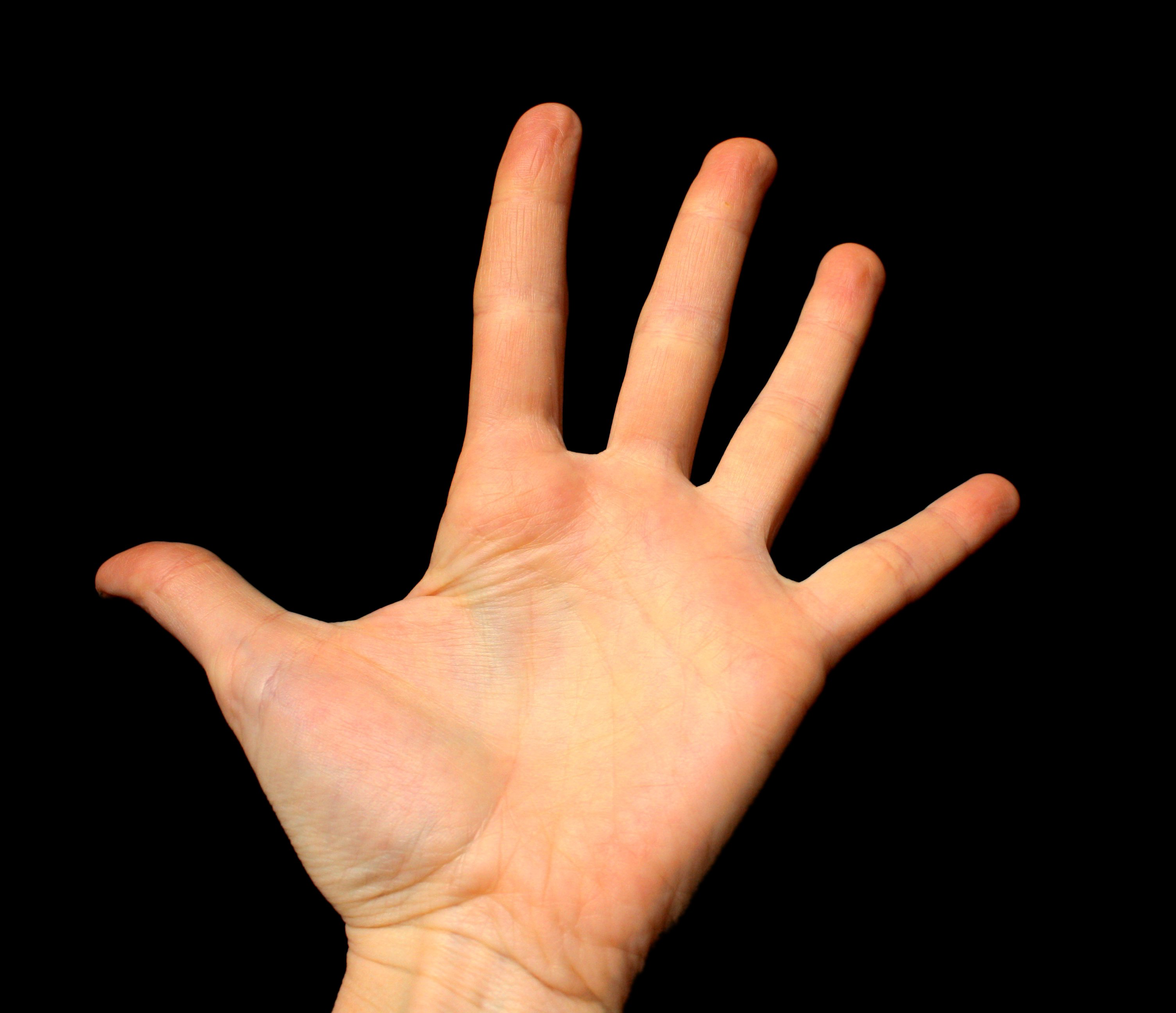 Cristo: Perfecto
Poder
Bondad
Amor
Verdad
Vida